Spring 2024
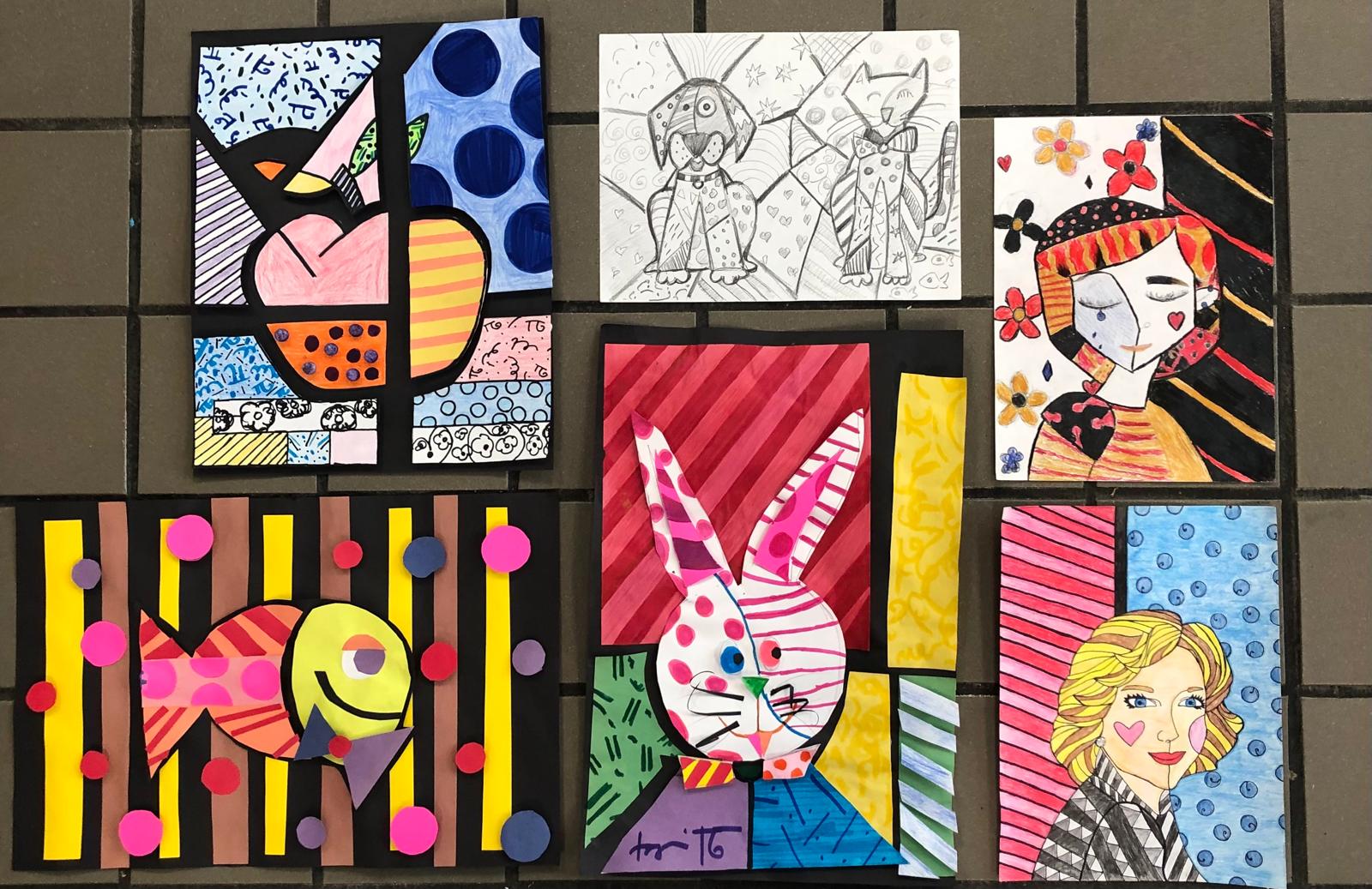 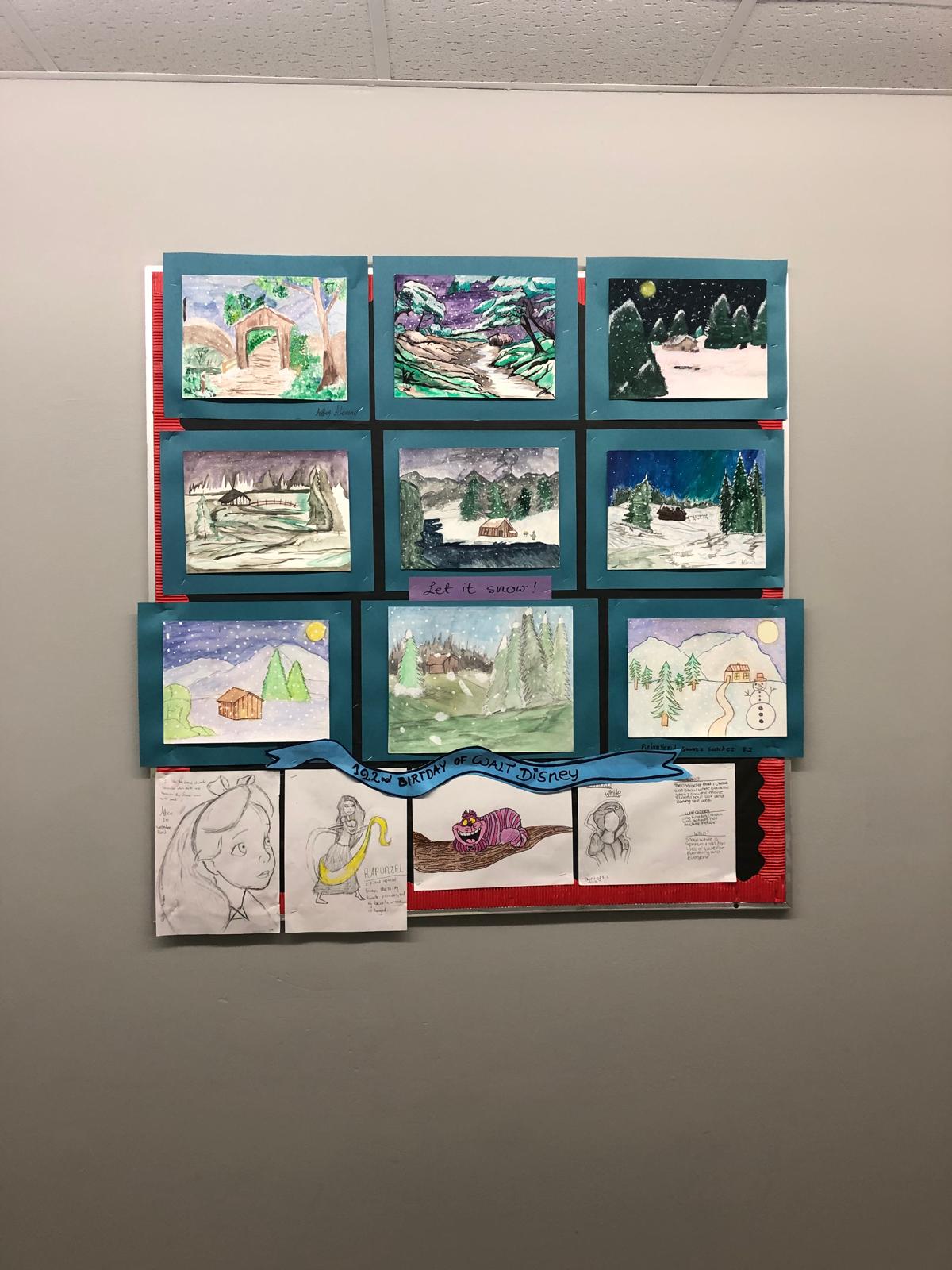 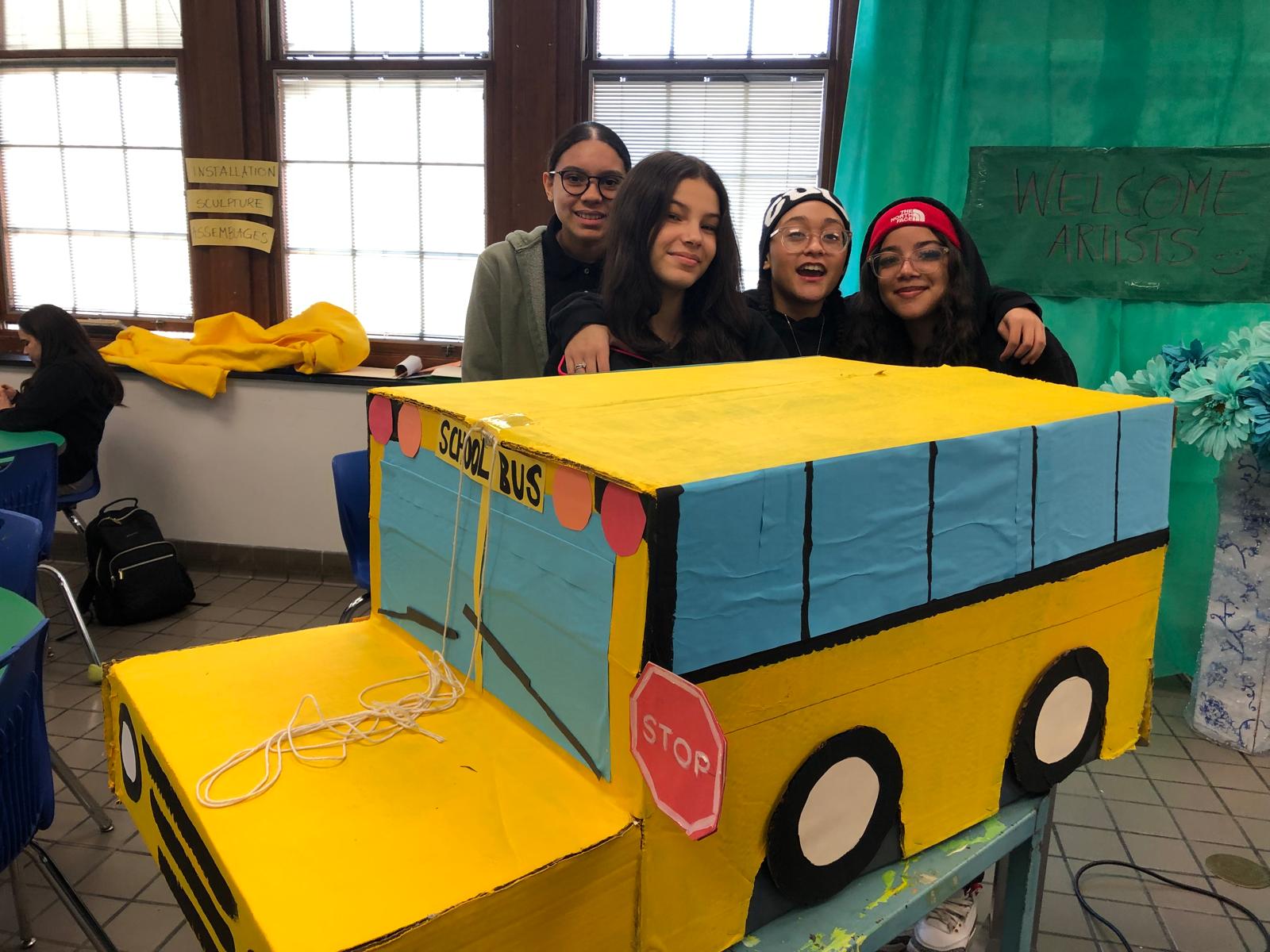